User insight research into post-16 choices
Dr Deirdre Hughes OBE in association with Lindsey Bowes, Director CFE Research, Leicester


The report is available to download at:
https://www.gov.uk/government/publications/user-insight-research-into-post-16-choices
[Speaker Notes: Most respondents in years 9,10 and 11 – reflective of consortia targeting younger age groups.]
Overview
Research aims 
& objectives
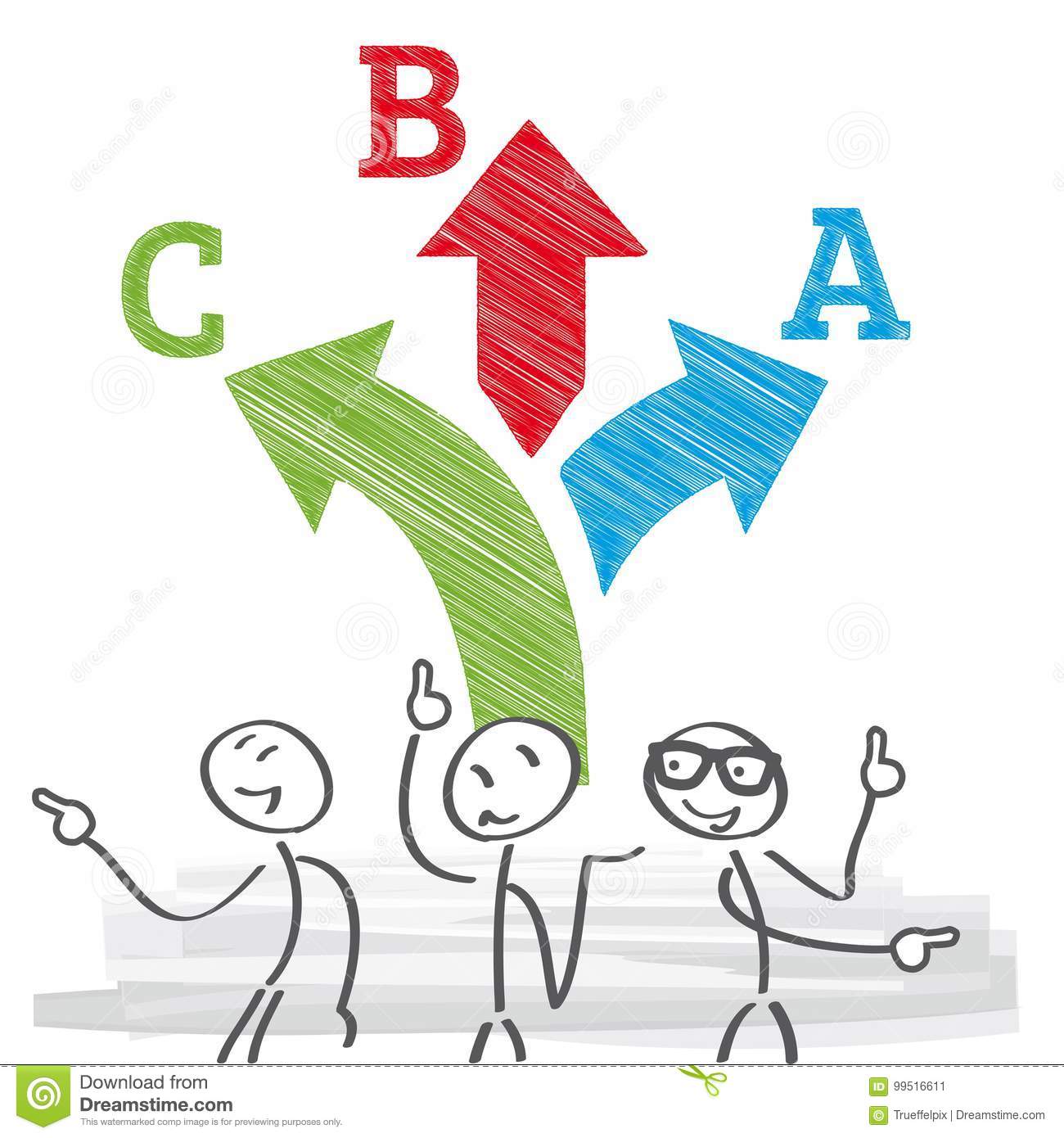 The research set out to test the hypothesis…
…given the current complexity of the post-16 educational landscape, learners can experience difficulties making fully-informed choices, and navigating technical education routes in particular
“
”
The aim of the research was to understand how young people make educational choices by exploring:
which sources of information they use to inform their decisions
when in the student lifecycle decisions about post-16 study are made, and
how advice and guidance and application systems interact to shape and influence choices.
The demand for and the potential advantages of a centralised digital course and application system to support effective decision-making were also explored.
Methodology
Mixed-methods approach
Learner interviews
Learner survey
Mixed-mode survey of 2,017 learners:
561 FE (Academic)
530 HE (Academic)
926 Technical (FE & HE)
Follow-up interviews with sub-sample of 24 learners:
7 FEC learners 
5 Sixth Form College/School Sixth Form learners  
5 1st year undergraduates
7 Apprentices
[Speaker Notes: The focus for the research is young people aged 16-19 who are currently engaged in the post-16 sector in England. In this context, ‘post-16’ encompasses School/Academy Sixth Forms, University Technical Colleges (UTCs), Sixth Form Colleges, FE Colleges (FECs) (including general, land-based and specialist institutions), apprenticeships and HE. As the focus for the research is on the decisions made at key transition points at age 16 and 18, the sample of HE students is limited to those in their first year of study only. 

Engaged 2,017 learners: 
1667 FE and UG surveyed via online panel
350 apprentices via CATI

The research sought to identify any differences in the perceptions and experiences of learners following technical and academic routes. 
Three main categories of learner were created therefore created for the purposes of analysis:
FE (Academic) defined as learners studying A levels 
HE (Academic) defined as learners studying an undergraduate degree
Technical (FE & HE) defined as learners studying technical and vocational courses such as apprenticeships, national diplomas and NVQs at Levels 2 to 5]
Key findings: 
Making decisions about post-16 choices
When young people make decisions
When in the lifecycle decisions are made varies by route and pupil characteristics
“
I chose Law because I did it at GCSE and A level. I enjoyed it, and I was quite good at it. I did some work experience before I studied, but that was what I wanted to go into.

HE Student
A small proportion of pupils start thinking about post-16 choices as early as primary school, but most do not make a final decision until the year prior to making a transition  
Those on academic routes are more likely to make a final decision earlier than those on a technical pathway.
”
[Speaker Notes: Grammar school pupils, learners on academic pathways, young people with a least one parent with a university education, and those with SEN start thinking about their post-16 options earlier than other groups.]
How young people make decisions
Individual sources of help and advice
“
Vast majority of young people consult with at least one individual for help and support and most commonly turn to ‘informal sources’ such as parents/carers, friends and teachers
I did speak to one of my dad’s friends who works in software engineering, and he actually studied mechanical engineering and then switched to software.  He gave me quite a bit of insight as to what it’s about, and what sort of people it will suit.
FEC student
”
[Speaker Notes: Although learners on academic and technical routes consult similar individuals, those on technical pathways typically rate the help they receive as less useful than those on academic routes, with the exception of parents/carers and staff at open days.]
How young people make decisions
Individual sources of help and advice
“
The careers adviser in school was very helpful. We talked about various options and listed the pros and cons. 

Apprentice

I met with employers at a school fair, I spoke with my teachers and then had an interview with a careers adviser to think through my ideas – all of this was reallyhelpful.

Apprentice
Although more limited use is made of careers advisers and local employers, those who do consult them find them useful.
”
“
”
[Speaker Notes: Although learners on academic and technical routes consult similar individuals, those on technical pathways typically rate the help they receive as less useful than those on academic routes, with the exception of parents/carers and staff at open days.]
How young people make decisions
“
Most teachers are well rehearsed in what to do when it comes to applying to uni, but few really know about apprenticeships and work opportunities. If you’re going to uni that’s fine, but what about everyone else? I had to be strong and stay determined with my decision not to follow everyone else.

Apprentice

I was quite concerned about the day-to-day job because a lot of apprenticeships are really vague in their descriptions. It makes you not trust them. Am I actually going to do proper work? Am I going to be treated differently? I liked quite a few [resources] which had quotes from people who already do the apprenticeship…I used Not Going To Uni and the National Apprenticeship Service website.

Apprentice
Individual sources of help and advice
Typically, those on technical pathways regard help as less useful than those on other routes
Some felt schools ‘pushed’ academic routes
Others described information about technical routes such as apprenticeships as too vague and not sufficiently detailed to inform the decision-making process.
”
“
”
[Speaker Notes: Although learners on academic and technical routes consult similar individuals, those on technical pathways typically rate the help they receive as less useful than those on academic routes, with the exception of parents/carers and staff at open days.]
How young people make decisions
Tools and resources
“
I used The Student Room and multiple other websites because it’s just basically a chatroom where current students can post about their experience in things like accommodation, or the course, or the university.  So, it was just another tool to find people’s opinions in the specific area I was looking at.

HE Student
20% of Technical (FE/HE) learners did not use tools and resources compared with 4% of HE (Academic) learners. 
School/college/university websites and comparison sites  are regarded as helpful by most who use them
”
[Speaker Notes: Although learners on academic and technical routes consult similar individuals, those on technical pathways typically rate the help they receive as less useful than those on academic routes, with the exception of parents/carers and staff at open days.]
How young people make decision
“
At college we had motivational speakers come in…We had football players and the manager come and speak to us. That helped a lot.

Apprentice

A professional costume designer came in. She went to uni, everyone she works with went to uni. She recommended Uni, and being in the industry, I took that on board.

FE student

I found careers fairs quite useful - lots of very reputable employers there to talk to. 

Sixth form student
Helpfulness of wider sources in supporting decisions
”
“
”
“
”
[Speaker Notes: Seven out of 10 young people draw on a range of wider resources to support them in their decision-making]
What do young people want to know?
[Speaker Notes: HE (Academic) learners are more likely to have sought information about what qualifications or grades are required to obtain a place on the course; what jobs learners who have studied the course do afterwards; how satisfied previous students are with the course; how much learners earn on completion of the course; how much the course will cost and what financial support is available, than those on technical (FE/HE) and FE (Academic) pathways. 

Technical (FE/HE) learners are more likely to have requested information about where the course is taught and how easy it is to get there; how the course is assessed; and whether students can fast-track to earn and learn in an apprenticeship than those on FE (Academic) and HE (Academic routes) routes 	

Apprentices and those who were eligible for FSM/16-19 Bursary are more likely to seek information on costs than those studying for A Levels

The majority of learners found it easy to find the information they wanted]
Ease of decision-making
How easy or difficult young people found it to decide on which course/s to apply for by route
[Speaker Notes: Of the respondents who found decision-making difficult, the analysis reveals that Asian/Asian British students and those who reported a disability, learning difficulty or long-term physical or mental health condition found it more difficult than White students and those who did not report a disability, learning difficulty or long-term physical or mental health condition. These findings highlight that route as well as ethnicity and SEN influence how easy or difficult it is for someone to decide on the course they want to study.

Transport costs, journey times and proximity to an educational institution were raised as major issues that influence young people’s post-16 course(s) and decision-making. Although some were prepared to make long journeys and/or relocate, with support from their parents, for others, these factors were barriers and lead young people to switch institutions and/or courses]
Key findings: 
Application systems and advice
Application routes
How young people applied for their current course
Application routes
How easy or difficult young people found it to apply for their current course by route
[Speaker Notes: Ethnicity, application route and qualification type significantly influence how easy or difficult students found it to apply. 
When compared to White students, those from an ‘Other’ ethnic group, Black/African/Caribbean/Black British students and Asian/Asian British students found it more difficult to apply;  
Students who applied direct to the school, college, university or training provider and who applied through their employer found it easier to apply compared to those who applied through UCAS; 
Level 3 Apprenticeship and a Level 2 Apprenticeship found it easier to apply compared to students doing A levels. 
These findings reflect the trend for how easy or difficult students found it to decide which course to apply for]
Satisfaction with current course
“
I wasted time studying a course for one year that didn’t really suit me. I had no-one to talk to except my sister’s friend and I didn’t really know her very well.

FEC student

I wanted to do something sports-related as a career. It was assumed I wouldn't get the grades I needed so I went in another direction, but I actually got the grades I needed for my preferred option.

Sixth Form student

The Hair and Beauty course is enjoyable. However, I wanted to take A Levels for a better chance at University.

Apprentice
Satisfaction varies by route
88% of young people are satisfied with their current educational choice.
55% of those on Technical (FE/HE) routes are very satisfied with their choice compared to 44% of HE (Academic) and 40% of FE (Academic) learners
”
“
”
“
”
Preferences for IAG
Strong preference for face-to-face help with decisions
60% agree it would have been easier to make decision if information about courses and how to apply was in one place
58% agree that they prefer to speak to someone face-to-face to get help with decisions 
55% disagree that they prefer to speak with someone by phone or text compared with 31% who disagree that they prefer to receive help online.
[Speaker Notes: I prefer to speak to someone face-to-face to get help with decision-making:
22% Technical (FE/HE) 
14% for FE (Academic) 
11% for HE (Academic)     
I prefer to speak to someone by phone or text to get help with decision-making:
6% Technical (FE/HE) 
2% for FE (Academic) 
2% for HE (Academic)

 ”I didn’t know where to find the information I needed to help me make a decision”
25% - Technical (FE/HE)
13% - FE (Academic)
12% - HE (Academic)
I did not know which source of information I could trust to give me accurate information
16% - Technical (FE/HE)
8% - FE (Academic)
5% - HE (Academic)

I could not find all the information I wanted to make a fully informed decision
21% - Technical (FE/HE)
14% -FE (Academic)
13%- HE (Academic)

I wanted to do the same thing as my friends
54% - Technical (FE/HE)
33%-FE (Academic)
39% - HE (Academic)]
Views on a centralised application system
“
I would definitely love personal feedback, that would be a really good addition, because I’ve not really seen that anywhere. You have statistics, but people’s opinions would be good, a range of people working in the industry seeing it from different perspectives.
FEC student

There is a lot of information so it’s how you categorise. People are overwhelmed with a lot of choice

FEC student

I’m fifty/fifty.  If it’s information on stuff on the other side of the country, I wouldn’t be interested. What am I supposed to do if I live on the other side of the country? 

FEC student
Young people can see the benefits, but…
No correlation between those who found it difficult to apply for their current course and those who agreed they would have found it easier to make a decision if all the information had been in one place.
“
”
“
”
[Speaker Notes: Respondents during the qualitative interviews welcomed the idea of a new system which improved the quality and depth of course information available to students (e.g. course content, where students study (on campus, online, etc.), hours of study, and assessment approaches) as well as provided information on specialist student support services, destinations, and student career trajectories.]
Implications for policy
Opportunities and challenges for policy makers
Need for a coherent programme of IAG for young people, achieved by:
understanding that different young people have different requirements at different times in their lives and that support should be personalised and tailored accordingly
focusing on the needs of particular groups who experience difficulty in course choice and decision-making such as BAME groups and learners with SEN
raising awareness of the full range of opportunities amongst young people and their support networks 
supporting young people to access and make effective use of IAG in order for them (and their families) to have meaningful careers dialogue that supports their education and career decisions
empowering young people and equipping them to have greater access to student destinations, labour market information (LMI) and 21st century career trajectories
recognising that strategic leadership is essential, particularly in schools and colleges, to ensure all young people have the right level of support from an early age to the point at which key decisions post-16 options are made.
New Forms of Career Dialogue
Experience
Dialogue
Exploit chances
Estimate chances
Choice for next step
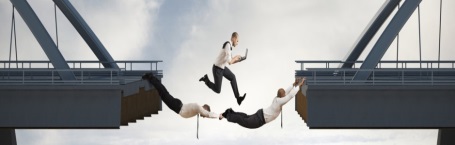 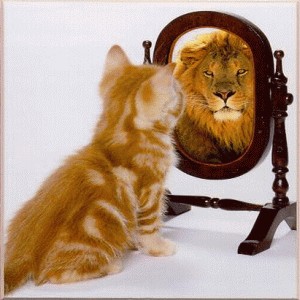 Networking
Reflection on qualities
Identity
Experiences of Work
Performances
Evidence
Network
and motives
Work exploration
Opportunities in action
Create chances
Discover chances
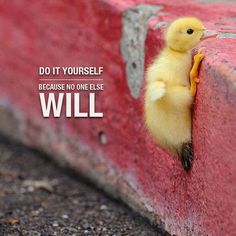 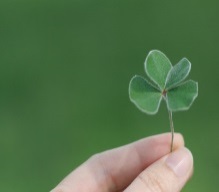 New Behavioural Insights
BIT developing and trialing an intervention to help motivate young people to engage with a wider set of educational and career options (including technical choices) before they settle on their preferred choice. 
Testing new interventions within existing career advice systems in schools to help motivate young people to engage with a wider array of career options and reduce the anxiety of uncertainty. One area of research that we are interested to explore further is the application of self-persuasion exercises within career guidance. 
Self-persuasion interventions involve getting individuals to make their own arguments in favour of a behaviour and have been shown to improve self-regulation and student attainment. We believe similar approaches could be used to support young people make better career choices by helping them focus on the benefits of engaging with a wide selection of career information and reducing the cognitive discomfort arising out of a lack of certainty, confidence and career self-efficacy. 
Yeager DS, Henderson M, Paunesku D, Walton G, Spitzer B, D’Mello S, Duckworth AL. Boring but important: A self-transcendent purpose for learning fosters academic self-regulation. Journal of Personality and Social Psychology. 2014;107:559–580.
Hume, S., O'Reilly, F., Groot, B., Kozman, E., Barnes, J., Soon, X., & Chande, R. & Sanders, M (2018). Retention and Success in Maths and English: A Practitioner Guide to Applying Behavioural Insights.
Thank you!
For more information contact:
Deirdre Hughes Email: deirdre.hughes3@btinternet.com 
Visit: www.dmhassociates.org 
Tel: 0044 (0) 7533545057
Lindsey Bowes, Research Director, CFE Research 
Email: lindsey.bowes@cfe.org.uk 
The report is available to download at:
https://www.gov.uk/government/publications/user-insight-research-into-post-16-choices
[Speaker Notes: Most respondents in years 9,10 and 11 – reflective of consortia targeting younger age groups.]